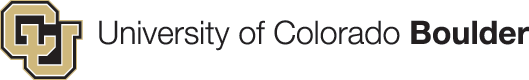 CSCI 2824, Discrete Structures
Spring 2018
Alexandra Kolla
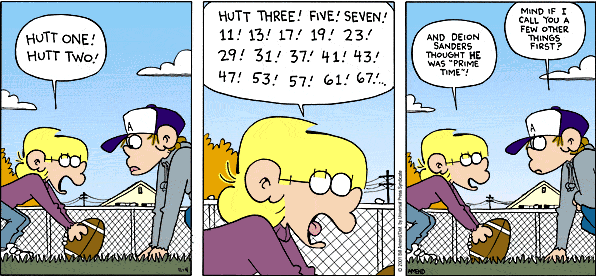 Lecture 19: Prime Numbers and Greatest Common Divisors
1
If you have concerns about how your exam was graded:

Check the solutions first.  Solutions are available under the Resources tab on Piazza.

Put in writing what specifically you want me to look at.

Bring this note and your exam to me by Friday 9 March.

If you ask me to regrade a question,   I will regrade the WHOLE exam.
2
What did we do last time?
We learned about binary representations of numbers…
… particularly, large numbers....
… and looked at how binary representations and modular arithmetic/exponentiation can help us to calculate things more efficiently!

Today:
What’s the deal with prime numbers?
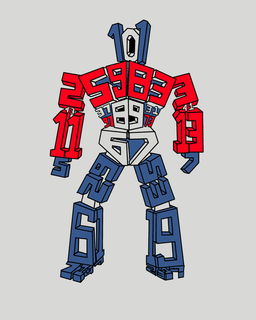 3
Primes and GCDs
Cryptography relies heavily on our ability to find large prime numbers, and our inability to factor large numbers efficiently.
Definition: An integer p > 1 is prime if it is only divisible by 1 and itself.
Examples: 2, 3, 5, 7, 11, … are all prime.
Definition: An integer n is composite if there exists an integer a such that a | n and 1 < a < n
Examples: 9 is composite because 9 = 3 · 3
Fun fact: Every composite number can be factored uniquely into a product of prime numbers.
4
Primes and GCDs
How about a theorem to solidify our “Fun Fact”? A fundamental theorem, at that!
The Fundamental Theorem of Arithmetic:  Every integer greater than 1 can be written as a prime or as a unique product of two or more primes, where the prime factors are written in order of nondecreasing size
Examples:
120  =  2 · 2 · 2 · 3 · 5  =  23 · 3 · 5
144  =  2 · 2 · 2 · 2 · 3 · 3  =  24 · 32
360  =  2 · 2 · 2 · 3 · 3 · 5  =  23 · 32 · 5
5
Primes and GCDs
To test if an integer is prime, we can do trial division
To test if n is prime… 
Loop over list of prime numbers pi and check if pi | n
If pi ∤ n for all primes then n is prime
Important question: How many primes do we need to check?
6
Primes and GCDs
To test if an integer is prime, we can do trial division
To test if n is prime… 
Loop over list of prime numbers pi and check if pi | n
If pi ∤ n for all primes then n is prime
Important question: How many primes do we need to check?
Answer: Only those 
Why?  S’pose a composite number n = ab. Then if                    it must be the case that                            , so checking the primes              is sufficient to find one of these two.
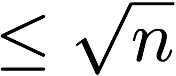 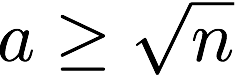 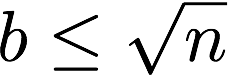 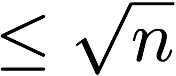 7
Primes and GCDs
Example: Check if n = 113 is prime.
Solution: Note that                                         , and 112 = 121 > 113, so we only need to check primes < 10

113 / 2 = 56.5		✘
113 / 3 ≈ 36.67		✘
113 / 5 ≈ 22.6		✘
113 / 7 ≈ 16.14		✘

Since there are no more primes < 10, we’re done, and conclude that n = 113 is prime.
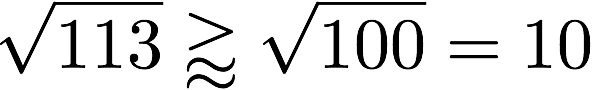 8
Primes and GCDs
We can also use TD to compute prime factorization of composite numbers
Example: Find the prime factorization of n = 1617
1617 / 2 = 808.5		✘
1617 / 3 = 539			✔		⇒ 1617 = 3 ···
539 / 2 = 269.5			✘
539 / 3 ≈ 179.67		✘
539 / 5 = 107.8			✘
539 / 7 = 77			✔		⇒ 1617 = 3 · 7 ···
77 / 7 = 11			✔		⇒ 1617 = 3 · 7 · 7 ···
And 11 is prime.		✔		⇒ 1617 = 3 · 72 · 11
9
Primes and GCDs
FYOG: For each of the following, use trial division to determine if they are prime. If they are composite, then find their prime factorization.
n = 29
n = 97
n = 143
10
Primes and GCDs
Note that to do trial division we needed a (potentially long) list of prime numbers. Finding lists of prime numbers is usually done with a sieve
A prime sieve works by creating a list of all integers up to a desired limit and progressively removing composite numbers until only primes are left
We’ll look at the simplest prime sieve: the Sieve of Eratosthenes (~250 BC)
Note that more efficient versions exist:
Sieve of Sundaram (1934)
Sieve of Atkin (2004)
Various “Wheel Sieves”
11
Primes and GCDs
Sieve of Eratosthenes - in words
Start with complete list of all positive integers up to the desired limit (N)
1 doesn’t count
Remove all multiples of the lowest prime number, 2
Remove all multiples of the next lowest prime number, 3
Remove all multiples of the next lowest prime number, 5
…
Remove all multiples of the largest prime number
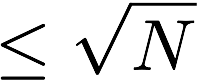 12
Sieve of Eratosthenes - illustrated
Start with complete list of all positive integers up to the desired limit (here, N=100)
13
Sieve of Eratosthenes - illustrated
1 doesn’t count
14
Sieve of Eratosthenes - illustrated
Remove all multiples of the lowest prime number, 2
15
Sieve of Eratosthenes - illustrated
Remove all multiples of the next lowest prime number, 3
16
Sieve of Eratosthenes - illustrated
Remove all multiples of the next lowest prime number, 5
17
Sieve of Eratosthenes - illustrated
Remove all multiples of the next lowest prime number, 7
18
Sieve of Eratosthenes - illustrated
Those are all of the primes               , so we’re done. The remaining elements in our list are the primes ≤ N
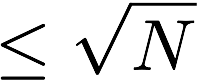 19
Primes and GCDs
Sieve of Eratosthenes - implementation hints
Don’t need to do cancellation for primes larger than 
Use a Boolean array instead of integers (the indices store the integers for free!)
Initialize elements to True, set to False to cross out
The remaining True indices will give the locations of the primes
For the bold:
Don’t need to consider even numbers aside from 2
So can save storage by only tracking the odds
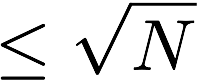 20
Primes and GCDs
The largest integer that divides two integers is called their greatest common divisor
Definition: Let a and b be nonzero integers. The largest integer d such that d | a and d | b is called the greatest common divisor of a and b and is denoted by gcd(a, b)
Example: Find gcd(12, 36)
21
Primes and GCDs
The largest integer that divides two integers is called their greatest common divisor
Definition: Let a and b be nonzero integers. The largest integer d such that d | a and d | b is called the greatest common divisor of a and b and is denoted by gcd(a, b)
Example: Find gcd(12, 36)
Solution:
The common divisors of 12 and 36 are:  1, 2, 3, 4, 6 and 12
So gcd(12,36) = 12
22
Primes and GCDs
Example: Find gcd(48, 360)
23
Primes and GCDs
Example: Find gcd(48, 360)
Solution:
Prime factorizations can make this easier:
48 = 2 · 2 · 2 · 2 · 3 = 24 · 3
And
360 = 2 · 2 · 2 · 3 · 3 · 5 = 23 · 32 · 5
⇒ they both share factors of 23 and 3, so
⇒ gcd(48, 360) = 23 · 3 = 24
24
Primes and GCDs
Example: Find gcd(15, 26)
25
Primes and GCDs
Example: Find gcd(15, 26)
Solution:
15 = 3 · 5
And
26 = 2 · 13
⇒ they share no common factors as all
⇒ gcd(15, 26) = 1
Definition: If gcd(a,b) = 1, we say that a and b are relatively prime.
26
Primes and GCDs
Back to this example:
Example: Find gcd(48, 360)
Solution:
Prime factorizations can make this easier:
48 = 2 · 2 · 2 · 2 · 3 = 24 · 3
And
360 = 2 · 2 · 2 · 3 · 3 · 5 = 23 · 32 · 5
⇒ they both share factors of 23 and 3, so
⇒ gcd(48, 360) = 23 · 3 = 24
Turns out, finding prime factorizations can be time-consuming.
More efficient algorithms exist, one of which is the Euclidean algorithm.
27
Euclidean algorithm:  Find gcd(48, 360)
Start by dividing the larger number by the smaller.
	360 = 48 · 7 + 24
One of the “division rules” was:
   if  a | b  and  a | c, then  a | (b + c)
28
Euclidean algorithm:  Find gcd(48, 360)
Start by dividing the larger number by the smaller.
	360 = 48 · 7 + 24
Now any divisor of 360 and 48 must also divide 24 = 360 - 48 · 7
But similarly, also any divisor of 48 and 24 must also divide 360 = 48 · 7 + 24
One of the “division rules” was:
   if  a | b  and  a | c, then  a | (b + c)
29
Euclidean algorithm:  Find gcd(48, 360)
Start by dividing the larger number by the smaller.
	360 = 48 · 7 + 24
Now any divisor of 360 and 48 must also divide 24 = 360 - 48 · 7
But similarly, also any divisor of 48 and 24 must also divide 360 = 48 · 7 + 24
⇒ Thus, the gcd of 360 and 48 must also be the gcd of 24 and 48 (since they all share divisors)
⇒ So now we have smaller numbers to find the gcd of, which is easier!
Continue by dividing the new larger number by the new smaller number
		48 = 24 · 2 + 0
Once you find a 0 remainder, the gcd(original #’s) = last nonzero remainder
One of the “division rules” was:
   if  a | b  and  a | c, then  a | (b + c)
30
Primes and GCDs
There is an important fact underlying the Euclidean algorithm:
Theorem: If a can be written as a = bq + r, where a, b, q and r are integers, then gcd(a, b) = gcd(b, r)
The Euclidean algorithm uses this string of equivalence until you get down to a zero-remainder, and the gcd is the last nonzero remainder found.
Why? Because is the last step, we would say that gcd(a,b) = gcd(b,r), but with r = 0, we know a is a multiple of b, and the gcd of two numbers where one is a multiple of the other is the smaller of the two numbers.
(That is, gcd(kb, b) = b  (k ∈ Z+))
31
Primes and GCDs
Example: Use the Euclidean algorithm to find gcd(1001, 1331)
32
Primes and GCDs
Example: Use the Euclidean algorithm to find gcd(1001, 1331)
Solution:
1331 = 1001 · 1 + 330
1001 = 330 · 3 + 11
330 = 11 · 30 + 0
The last nonzero remainder is 11, so gcd(1001,1331) = 11
That was a lot of work. Let’s make a computer do it!
33
Primes and GCDs
Pseudocode: Euclidean algorithm to find gcd(a, b)
def euclideanAlg(a, b)
	x = max(a,b)
	y = min(a,b)
	while (y != 0):
		r = x mod y
		x = y
		y = r
	return (x)
34
Primes and GCDs
FYOG: Write “real” code to implement the Euclidean algorithm.
FYOG: Use the Euclidean algorithm (by hand, and using your code) to find
gcd(111, 201)
gcd(1000, 5040)
gcd(11111, 111111)
35
Primes and GCDs
It turns out that we can always write the gcd of a and b as
		sa + tb  for some integers s and t
Bezout’s theorem: If a and b are positive integers, then there exist integers s and t such that gcd(a, b) = sa + tb
Example:		gcd(6, 14) = 2
	And	2 = (-2) · 6  +  (1) · 14	(s = -2  and  t = 1)

We won’t prove this one, but we will give an example that illustrates how you can determine s and t
36
Fond memory:
 1331 = 1001 · 1 + 330
 1001 = 330 · 3 + 11
 330 = 11 · 30 + 0
Primes and GCDs
Example: Recall that gcd(1001, 1331) = 11.
Then… 
gcd	= 11
37
Fond memory:
 1331 = 1001 · 1 + 330
 1001 = 330 · 3 + 11
 330 = 11 · 30 + 0
Primes and GCDs
Example: Recall that gcd(1001, 1331) = 11.
Then… 
gcd	= 11	= 1001 - 330 · 3
		= 1001 - (1331 - 1001 · 1) · 3
		= 1001 - 3 · 1331 + 3 · 1001
		= 4 · 1001  -  3 · 1331

So gcd(1001, 1331) = 4 · 1001 + (-3) · 1331
38
Primes and GCDs
Lemma: If a, b and c are positive integers such that gcd(a, b) = 1 and a | bc, then  a | c
Proof: 
S’pose a, b and c are positive integers s.t. gcd(a, b) = 1 and a | bc
⇒ there exist s and t ∈ Z such that sa + tb = 1			(Bezout’s theorem)
⇒ sac + tbc = c								(mult. both sides by c)
Since a | bc and a | sac, we know that a | c			(from #3)
39
Primes and GCDs
Cool. So why do we care?
Remember last time, we said that ac ≡ bc mod m  does not imply that a ≡ b mod m 
Well, it turns out that in some special cases, you can cancel the c out
Theorem: Let a, b and c be integers and let m be a positive integer. If  ac ≡ bc mod m   and gcd(c, m) = 1, then  a ≡ b mod m
Proof: Because ac ≡ bc mod m ,  we know that
			m | (ac - bc) = c(a - b)
	But gcd(c, m) = 1, so m ∤ c, and we know then that m | (a - b)
	∴ a ≡ b mod m
40
Primes and GCDs
Example: lemma does not apply
Fact:  14 ≡ 8 mod 6
We would like to divide by 2 and say 7 ≡ 4 mod 6…  (is this even true?)
But gcd(2, 6) = 2 ≠ 1, so we cannot do the cancellation
Example: lemma does apply
Fact:   39 ≡ 18 mod 7
We would like to divide by 3 and say 13 ≡ 6 mod 7…  (is this one true?)
And gcd(3, 7) = 1, so we can do the cancellation
41
Primes and GCDs:  a recap
Sieve of Eratosthenes -- find prime numbers
Euclidean Algorithm -- find GCDs
Fundamental Theorem of Arithmetic -- can write numbers as product of primes
Next time:
Numbers that are“like” other numbers
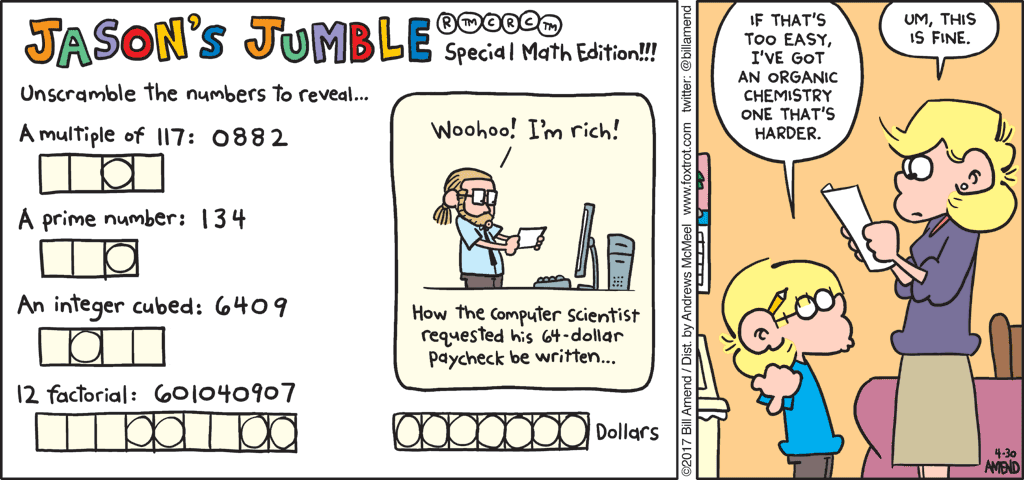 42
Bonus material!
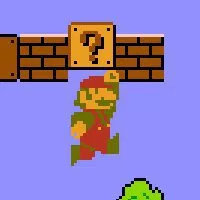 43
FYOG: hints!
44